Civil Service 101
For Positions in Local Government
Part 1 of 3
Structure
Position Classification
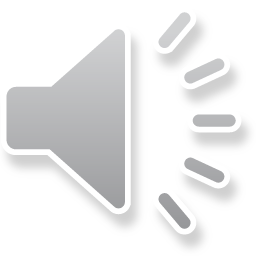 Law & Rule
Jurisdictional Classification
Civil Service 101
Part 1 of 3
TABLE OF CONTENTS
III. POSITION CLASSIFICATION
What is a Position?
What is Position Classification?
Who Does What?



IV. JURISDICTIONAL CLASSIFICATION
Competitive
Non-Competitive
Exempt
Labor
Unclassified
I.   STRUCTURE
New York State Civil Service
Municipal Civil Service




 II.  LAW & RULE
Legal Hierarchy
NYS Constitution
NYS Civil Service Law
Local Civil Service Rules
What Local Rules Cover
Amending Local Rules
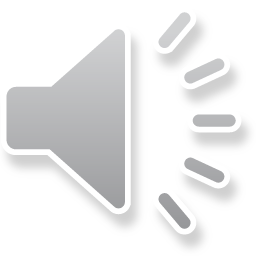 Civil Service 101
Structure
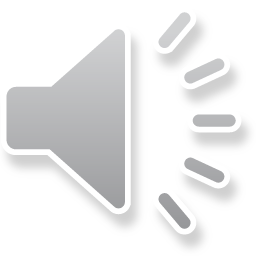 Civil Service 101
Structure
NEW YORK STATE CIVIL SERVICE
NYS Civil Service Commission
3 members appointed by the governor
Acts on local rules resolutions
Ensures proper administration
Merit-system administration and technical assistance reviews



NYS Department of Civil Service
Position-classification services
Examination services
Technical advice and assistance
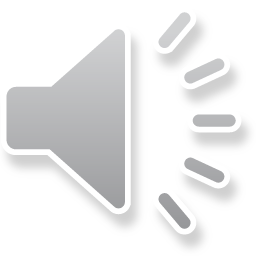 Civil Service 101
Structure (cont’d)
MUNICIPAL CIVIL SERVICE
1 of 2 Forms
Commission
Personnel Officer

Ensures compliance with Civil Service Law

Establishes and enforces local civil service rules
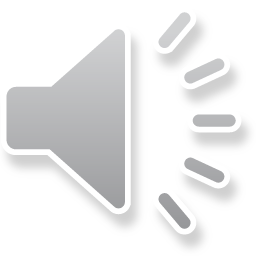 Civil Service 101
Structure (cont’d)
QUESTION

How can I access a copy of the Civil Service Law?
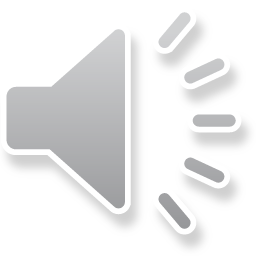 Civil Service 101
Structure (cont’d)
ANSWER

How can I access a copy of the Civil Service Law?


https://www.nysenate.gov/legislation/laws/CVS
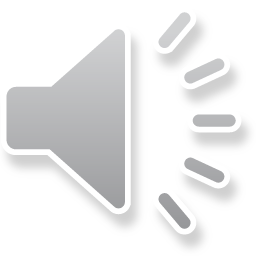 Civil Service 101
Structure (cont’d)
SPECIAL DISTRICTS
23,169
6.4%
95 Municipal Civil Service Agencies 
56 Counties
35 Cities
3 Towns
1 Regional

Summary of Annual Reports Nearly 400,000 local government employees in
the classified service
VILLAGES
18,816
5.2%
COUNTY
85,668
23.8%
TOWNS
48,573
13.5%
CITIES
27,295
7.6%
SCHOOLS
155,850
43.4%
TOTAL EMPLOYEES: 359,377
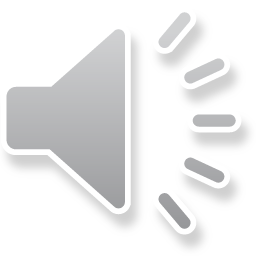 Civil Service 101
Law &
Rule
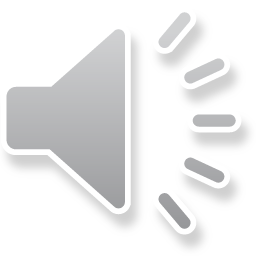 Civil Service 101
Law & Rule
LEGAL HIERARCHY
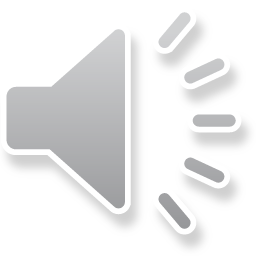 Civil Service 101
Law & Rule (cont’d)
State Constitution: Article V, Section 6
Very broad: mandates merit-and-fitness system

Civil Service Law
Less broad: frames system as applied to everyone
Establishes local rulemaking authority

Local Civil Service Rules
More detailed: applies only to jurisdiction
Adopted by local commission or personnel officer
Have force and effect of law
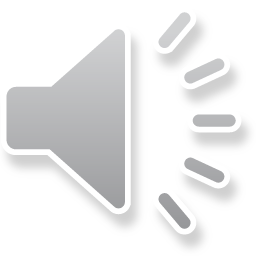 Civil Service 101
Law & Rule (cont’d)
NEW YORK STATE CONSTITUTION 
ARTICLE V, SECTION 6

“Appointments and promotions in the civil service of the state and all civil divisions thereof […] shall be made according to merit and fitness to be ascertained, as far as practicable, by examination which, as far as practicable, shall be competitive […].”
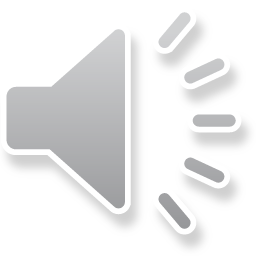 Civil Service 101
Law & Rule (cont’d)
NEW YORK STATE CONSTITUTION 
ARTICLE V, SECTION 6

“Appointments and promotions in the civil service of the state and all civil divisions thereof […] shall be made according to merit and fitness to be ascertained, as far as practicable, by examination which, as far as practicable, shall be competitive […].”
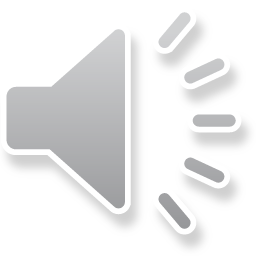 Civil Service 101
Law & Rule (cont’d)
QUESTION

What is a civil division?
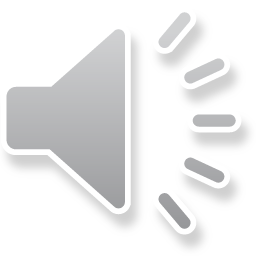 Civil Service 101
Law & Rule (cont’d)
ANSWER

What is a civil division?

Each …

County
Town
City
Village
School district
Community college
Public authority
Special district
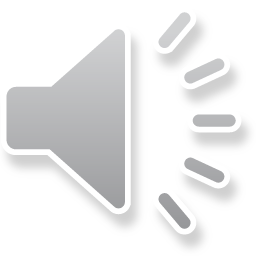 Civil Service 101
Law & Rule (cont’d)
NEW YORK STATE CIVIL SERVICE LAW
Civil Service Administration
Establishes forms of administration
Provides for local rulemaking

Jurisdictional Classification
Recruitment of Personnel
Personnel changes

Discipline

Reductions in Force

Enforcement
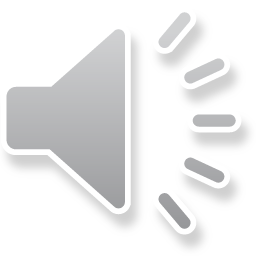 Civil Service 101
Law & Rule (cont’d)
WHAT LOCAL RULES COVER
Position Classification

Jurisdictional Classification

Recruitment

Appointments

Promotions
Probationary Terms

Transfers

Reinstatements

Layoffs
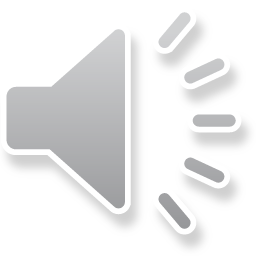 Civil Service 101
Law & Rule (cont’d)
AMENDING LOCAL RULES
Requires …
Public hearing
Approval of Municipal Civil Service Commission or Personnel Officer

Subject to approval of State Civil Service Commission
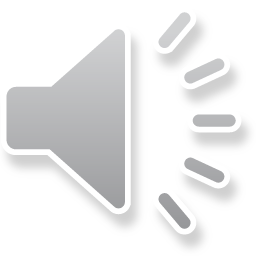 Civil Service 101
Law & Rule (cont’d)
QUESTION

Whom do I contact if I want a position to be exempt or non-competitive?
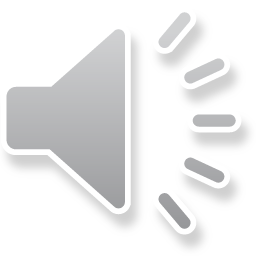 Civil Service 101
Law & Rule (cont’d)
ANSWER

Whom do I contact if I want a position to be exempt or non-competitive?

Local civil service
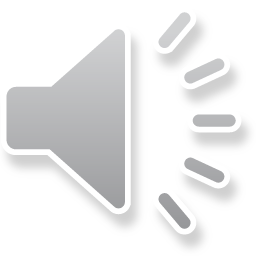 Civil Service 101
Position Classification
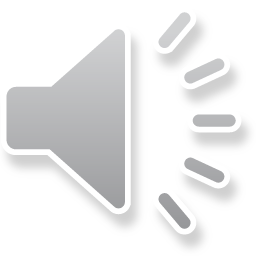 Civil Service 101
Position Classification
WHAT IS A POSITION?
“an aggregation of duties to be performed and responsibilities to be exercised by one person in a civil division”
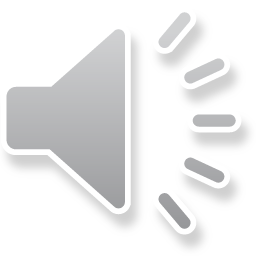 Civil Service 101
Position Classification (cont’d)
WHAT IS POSITION CLASSIFICATION?
Grouping together, under common and descriptive titles, of positions that are substantially similar in essential character and scope of duties and responsibilities and in qualification requirements.

Includes …
Title
Description of duties
Required knowledge, skills & abilities
Minimum qualifications
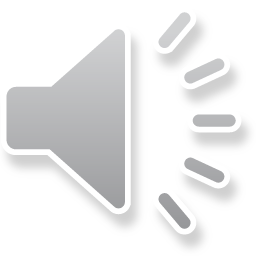 Civil Service 101
Position Classification (cont’d)
WHO DOES WHAT?
Appointing Authority
structures position
Civil Service
certifies title
Legislative body
creates/funds position
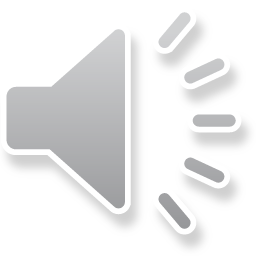 Civil Service 101
Position Classification (cont’d)
QUESTION

What if the position is funded by a grant?
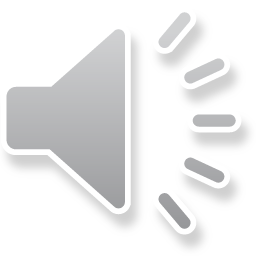 Civil Service 101
Position Classification (cont’d)
ANSWER

What if the position is funded by a grant?

The process is the same.
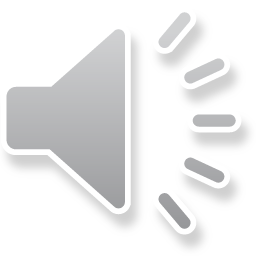 Civil Service 101
Jurisdictional Classification
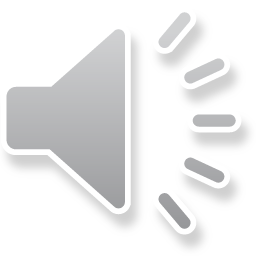 Civil Service 101
Jurisdictional Classification
ALL TITLES ARE BORN COMPETITIVE
Jurisdictional classification determines how the employee may be selected and is tied to what rights the employee has after being selected.

To change a jurisdictional classification, the local Commission must adopt a resolution requesting amendment of the rules appendices.

State Civil Service Commission must approve before a position is removed from the competitive class.
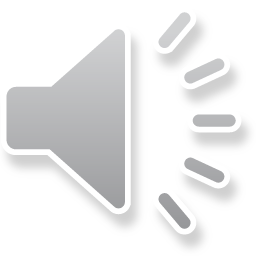 Civil Service 101
Jurisdictional Classification (cont’d)
COMPETITIVE CLASS CSL §44
Classified Service
All Positions Competitive Upon Creation

Candidates take exam and are ranked against other candidates

Appointments made from eligible lists
“Rule Of Three”

Examples
Police Officer
Firefighter
Accountant
Clerk
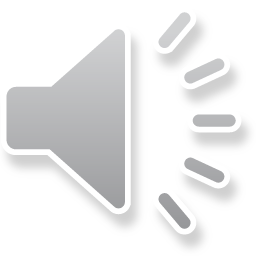 Civil Service 101
Jurisdictional Classification (cont’d)
NON-COMPETITIVE CLASS CSL §42
Classified Service
Competitive Examination Not Practicable

Candidates examined but do not compete with other candidates
Examination is pass/fail
Typically application review

Examples
Bus Driver
Working Supervisor
Maintenance Mechanic 
Carpenter
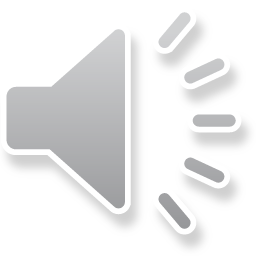 Civil Service 101
Jurisdictional Classification (cont’d)
EXEMPT CLASS CSL §41
Classified Service
No examination
Critical attribute cannot be tested competitively

No civil-service minimum qualifications

Examples
Deputy To Department Head
Secretary To A Board Or Commission
Chief Of Staff
County Attorney
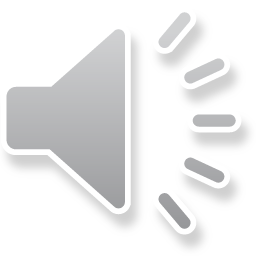 Civil Service 101
Jurisdictional Classification (cont’d)
LABOR CLASS CSL §43
Classified Service
May involve a test “deemed practicable” by civil service

No qualifications

Unskilled jobs

Examples
Laborer
Cleaner
Food Service Helper
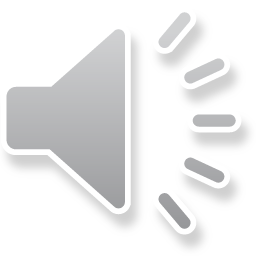 Civil Service 101
Jurisdictional Classification (cont’d)
UNCLASSIFIED SERVICE CSL §35
No examination

Civil service does not prescribe qualifications
May involve other criteria

Civil service does not administer transactions

Examples
Mayor
Legislator
Teacher
School Principal
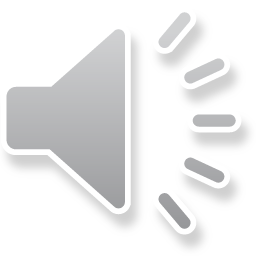 Civil Service 101
End of Part 1
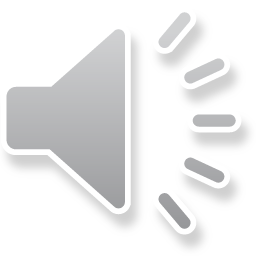 Presentation continues in Part 2
Competitive Recruitment, Examinations, 
Eligible Lists